CONTRACT NEGOTIATIONS
RENEE LONGARINI
Nutrition Program Manager
Southern Maine Agency on Aging
(207)396-6510Rlongarini@smaaa.org
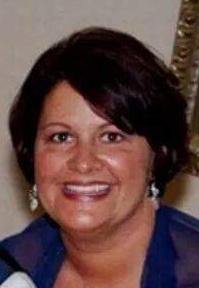 BUSINESS PROPOSAL
The Business Proposal will serve as a starting point and assist to initiate contract negotiations.  A solid and well thought out Business Proposal will help to ensure successful contract negotiations.
BUSINESS PROPOSAL
KEY ELEMENTS
Cover Page
Summary Page about your Agency or Organization
Summary and/or Background of proposed project
Definitions and Summary of services being offered
Pricing for Services
Contact Page
Example Cover Page
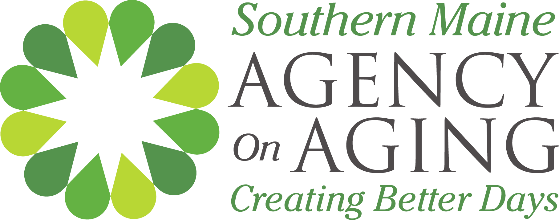 Proposal prepared for:

XYZ Company



Updated on May 18, 2018
Example Agency Summary
ABOUT THE SOUTHERN MAINE AGENCY ON AGING

Since its founding in 1973, the Southern Maine Agency on Aging (SMAA) has provided residents of York and Cumberland counties of Maine with resources and assistance to address the issues and concerns of aging. The Agency staff of 120 and corps of more than 600 volunteers serve 25,000 people each year. SMAA’s many programs and services are designed to help meet our mission of improving the quality of life of older adults, adults with disabilities and the people who care for them. SMAA is the largest of the five Agencies on Aging serving Maine. Agency services are designed to foster independence by increasing client awareness and understanding of available public benefits, encouraging client-directed options, supporting family caregivers, and promoting an active and healthy lifestyle as people age.  Services include: Meals on Wheels, Medicare and insurance counseling, Adult Day Centers for people living with dementia, classes and support for family caregivers, money management support, fall prevention programs, and a group of 16 social workers who offer information and connect clients to resources and assistance to help address their needs.
Example Background Understanding
BACKGROUND UNDERSTANDING
XXXXX plans to launch an ACO in which the medical and the social determinants of health will be addressed for a select group of dual-eligible patients on XYZ Insurance.  These patients will suffer from chronic diseases (COPD/CHF) and are high risk for expensive medical interventions including hospital admissions, ER Use, long-term care and high volume medical visits.  XXXXX has demonstrated positive outcomes through their XXX program which is built using their patented artificial intelligence platform with expanded capabilities through a care management team.  XXXXX proposes to include SMAA in the ACO Team to support management of the social determinants of health.  SMAA would assist in securing the resources needed by these patients for nutrition, finances, housing, care-giving, and transportation among other things.  SMAA is a trusted resource in the community and possesses the expertise to support patients with such needs.  
XXXXX also proposes to leverage SMAA’s physical facilities to provide education programs for patients and allow for in-person physician consultations with patients in a non-medical setting.  SMAA has a number of facilities that could accommodate both types of interactions.
Example of Services Definition
SIMPLY DELIVERED MEALS: SMAA’s Home-Based Meal Program
SMAA has a long history of providing meals via the Meals on Wheels Program in York and Cumberland Counties.  This background has enabled us to develop the Simply Delivered Meal Program to support the healthcare community.  Meals have been developed to meet specific healthcare criteria to include heart healthy (low sodium, low cholesterol), diabetic friendly, renal friendly, pureed and gluten free.  Vegetarian and regular meals are also available.   The meals are nutritionally balanced and provide 33% of daily caloric requirements.   They are cooked in a USDA Approved Kitchen with ingredients often sourced in Maine.  The meals are flash frozen to maintain freshness and can be easily heated in the microwave or oven.  
SMAA has provided post-discharge meals in a pilot study with XYZ Insurance in a care transitions program.  This pilot demonstrated a return on investment of 387% as a result of providing 7 meals post-discharge to patients at high risk for readmission with a reduction in 30-day readmission rate of 16% compared with patients receiving care transitions only. This was observed in a two-year study involving 622 patients from Maine Medical Center.   Meals may be provided to patients based on dietary requirements as patients are assessed for Meals on Wheels.  Patients who do not qualify for Meals on Wheels may continue to receive Simply Delivered Meals.
Example of Pricing for Services
PRICING SIMPLY DELIVERED MEALS 
$7.00 per meal: $49.00 for 7 for patients who are not eligible for Meals on Wheels or have not yet had eligibility established.  Meals delivered directly to the patient’s home.  
$5.00 per meal: $35 for 7 for patients who are eligible for Meals on Wheels but may be placed on a “wait list”.
$3.50 suggested donation for Meals on Wheels, once the patient is receiving meals.
PRICING USE OF COMMUNITY SPACE
Large conference room at SMAA Location or Adult Day Centers for Educational Seminars:  
$50 per hour
Small conference room at SMAA Location or Adult Day Centers for Physician Consultations: 
$35 per hour
CONTACT INFORMATION:

Renee LongariniNutrition Program Manager(207)396-6510
rlongarini@smaaa.org